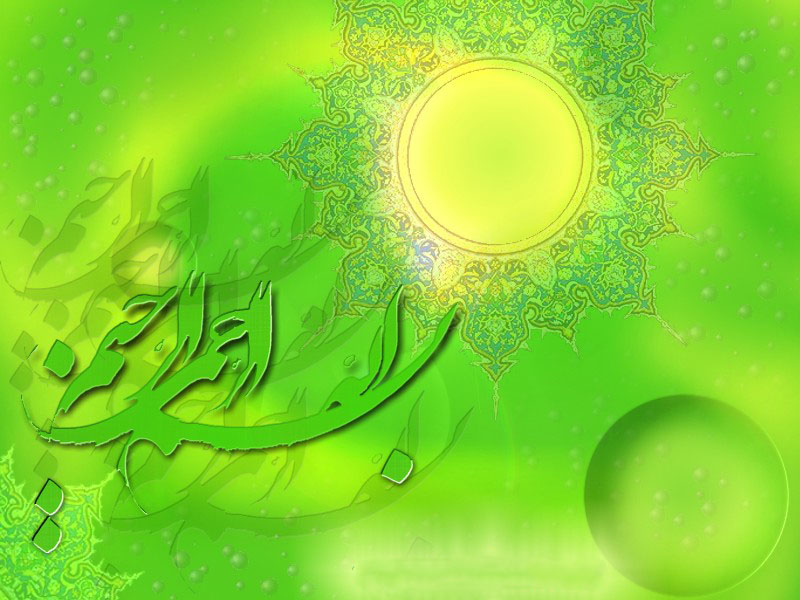 1
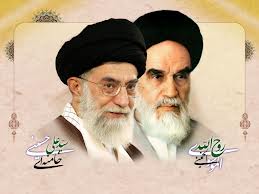 « وَلَقَدْ بَعَثْنَا فِي كُلِّ أُمَّةٍ رَسُولًا أَنِ اعْبُدُوا اللَّهَ وَاجْتَنِبُوا الطَّاغُوتَ فَمِنْهُمْ مَنْ هَدَى اللَّهُ وَمِنْهُمْ مَنْ حَقَّتْ عَلَيْهِ الضَّلَالَةُ فَسِيرُوا فِي الْأَرْضِ فَانْظُرُوا كَيْفَ كَانَ عَاقِبَةُ الْمُكَذِّبِين »
                                                                                                            نحل - 36
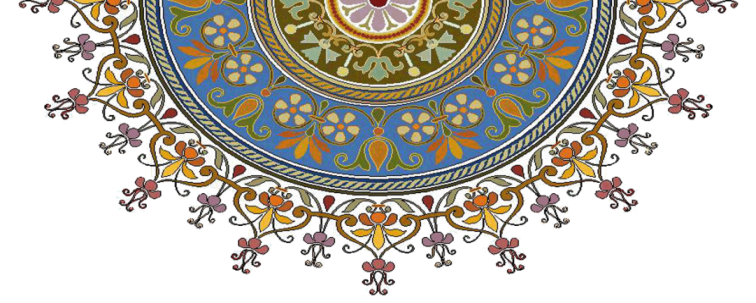 2
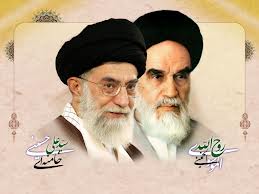 انقلاب اسلامی با هدف و انگیزه دینی به وجود آمد و در طول چهل سال عمر پر برکت خویش دست آوردهای فراوانی در عرصه های مختلف به دنبال داشت اما مهمترین و محوری ترین آنها استقرار حاکمیت تشریعی خدا،  ولایت الله، نفی حاکمیت های دروغین و طاغوتی و تحقق نظام ولایی می باشد.
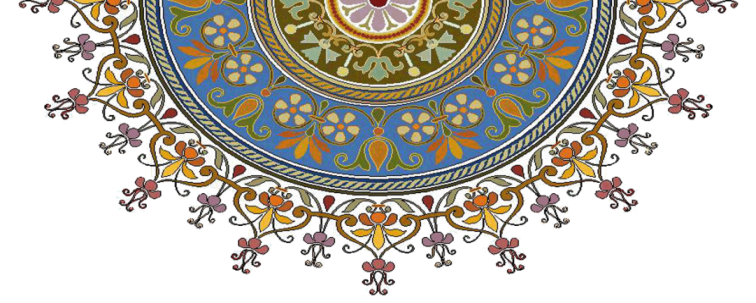 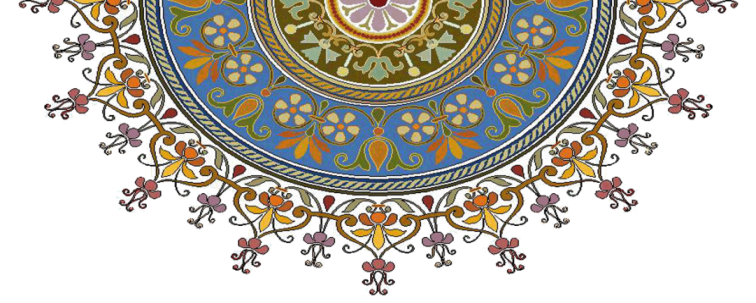 3
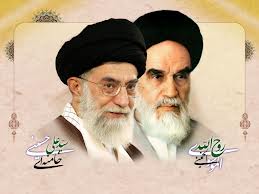 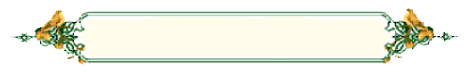 آشنایی با نظام ولایی
در جهان بینی توحیدی غیر از خدا هیچ کس حق فرمانروایی و حاکمیت بر انسان را نداشته و شایستگی ولایت و امر و نهی او را ندارد و این حاکمیت انحصاری و توحید ربوبی با انشاء و ابلاغ مستقیم یا غیرمستقیم خدا به وسیله افراد برجسته و ممتازی که صلاحیت علمی و عملی داشته باشند تجلی و تبلور می یابد.
 امام خامنه ای« مدظله العالی» در مباحث طرح کلی اندیشه اسلامی در قرآن قبل از پیروزی انقلاب می فرماید: عبودیت برابر موجودات در برابر خدا مستلزم آن است که هیچ یک از بندگان خدا خودسر و مستقل حق تحکم و فرمانروایی بر بندگان نداشته باشد (نفی طاغوت) و زمامدار و مدیر و مدبر امور زندگی انسان ها فقط کسی باشد که خدا خود به حکومت برگزیده است (یا به شخص مانند امامان معصوم علیهم السلام یا به علائم و ملاک ها مانند حاکم اسلامی در زمان غیبت امام معصوم علیه السلام) طرح کلی اندیشه اسلامی در قرآن ص 217
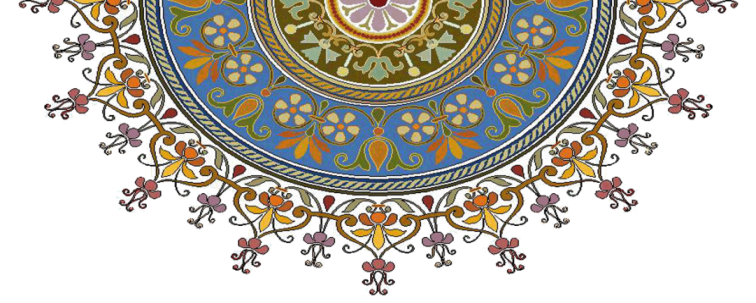 4
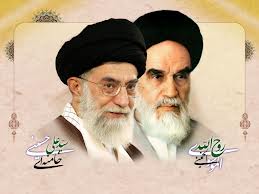 اسلام به پیروان خود اجازه نمی دهد سلطه و فرمانروایی غیر خدا را بپذیرند و ولایت و سرپرستی و حاکمیت جامعه اسلامی را عهد و پیمان الهی می داند که تنها با ابلاغ و انشاء الهی در قالب نظام ولایی شکل    می گیرد.
        بنابراین نظام ولایی یعنی زمینی شدن و تجلی یافتن حاکمیت و ولایت انحصاری خدا به وسیله منصوبین بلاواسطه خدا (پیامبر صلی الله علیه و آله و ائمه علیهم السلام) یا با واسطه (فقهای عادل جامع الشرایط که به نسب عام به نحو وجوب کفایی منصوب شده اند)
      نظام ولایی یعنی نظام و شکلی از حکومت که هم در قانون و تشریع و هم در حاکمیت و رهبری به خدا منتهی می شود و ولیّ خدا در هر عصری محور و جهت دهنده و هدایت کننده تمام قوا و ارکان حکومت و نهادهای حکومتی و مردمی می باشد.
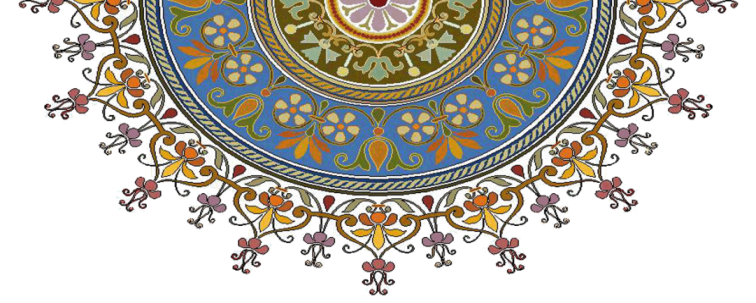 5
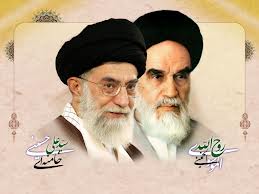 در نظام ولایی آنکه در حقیقت حکومت می کند اراده و قانون الهی است نه اراده و خواست شخص ولی امر  نظام ولایی تضمین کننده توحید ربوبیِ تشریعی و رهایی بخش انسان ها از عبودیت و اطاعت های دروغین و انواع استبدادها و دیکتاتورها و استعمارها می باشد.
امام خمینی(ره) می فرماید : در اسلام قانون حکومت می کند پیغمبر اکرم(صلی الله علیه و آله) هم تابع قانون بود قانون الهی، نمی توانست تخلف بکند خدای تبارک و تعالی می فرماید: اگر چنانچه یک چیزی بر خلاف آنچه که من می گویم بگویی من تو را اخذ می کنم وتینت را قطع می کنم ... . ولایت فقیه ضددیکتاتوری است نه دیکتاتوری . صحیفه نور ج 10 ص 29
1
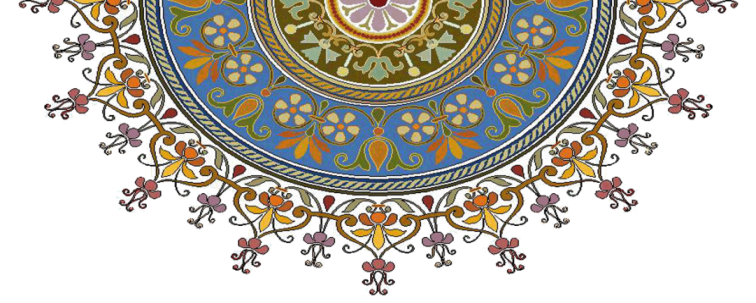 6
1-  اشاره به آیات 44 تا 46 سوره الحاقه
شاخص ها و ویژگی های نظام ولایی
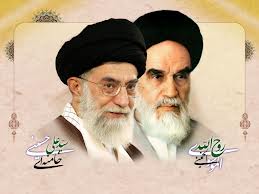 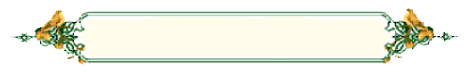 انطباق کامل با مبانی اعتقادی اسلام و تجلی بخش توحید ربوبی و ولایت و حاکمیت انحصاری خدا
هماهنگی و هم سویی کامل با فطرت انسان و هدایت و شکوفا کننده استعدادها و پاسخگویی به نیازهای او
دارای مراتب طولی و قابلیت اجرا در همه  زمان ها 
هدفمند و تعالی بخش و راهبر مومنین در صراط مستقیم
تضمین کننده مردم سالاری واقعی و دینی
محوریت احکام الهی و حکومت قانون الهی
ضامن آزادی و استقلال همه جانبه و رهایی بخش از عبودیت ها و استثمارها و استعمارها
مایوس کننده دشمنان و خنثی کننده توطئه ها و فتنه ها
عامل وحدت حقیقی قلوب و انسجام بخش
جهت دهنده و امیدبخش به همه ی تصمیمات و اقدامات
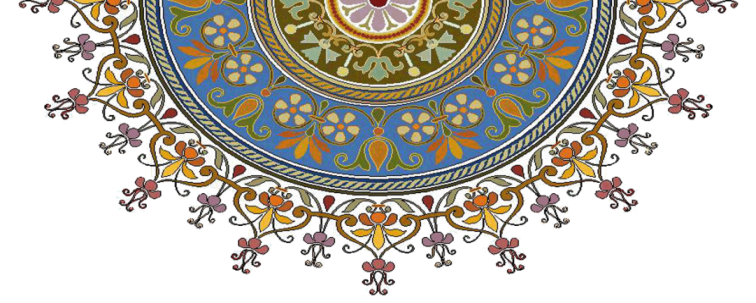 7
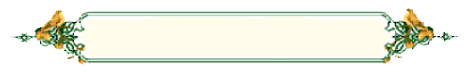 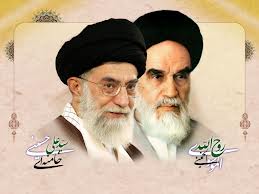 مراتب نظام ولایی و ولایت فقیه
ولایت و حاکمیت الهی دارای مراتب طولی است و در سه مرحله همه عصرها و زمان ها را پوشش می دهد 
الف: در عصر پیامبر اکرم (صلی الله علیه و آله) که با ولایت آن حضرت تحقق پیدا می کند (عصر نبوت)
ب: در عصر ظهور ائمه معصومین که با ولایت آنها شکل می گیرد (عصر امامت)
ج: در عصر غیبت که با ولایت فقیه جامع الشرایط به نیابت از امام معصوم تحقق می یابد (عصر فقاهت)
بنابراین ولایت فقیه استمرار ولایت پیامبر اکرم(صلی الله علیه و آله) و ائمه معصومین علیهم السلام و مدل نظام ولایی در عصر غیبت است. 
                                                                                                                       .
      1- یکی از تفاوت های ولایت پیامبر اکرم (صلی الله علیه و آله)  و ائمه معصومین علیهم السلام با ولایت فقیه آن است که اولاً ولایت فقیه محدود به ولایت تشریعی و نظام ولایی است اما پیامبر اکرم و ائمه اطهار علاوه بر ولایت تشریعی دارای ولایت تکوینی و وساطت فیض هم می باشند و ثانیا ولایت معصومین علیهم السلام بلاواسطه به وسیله خدا انشاء گردیده اما ولایت فقیه نیابت امام معصوم و مع الواسطه است.
1
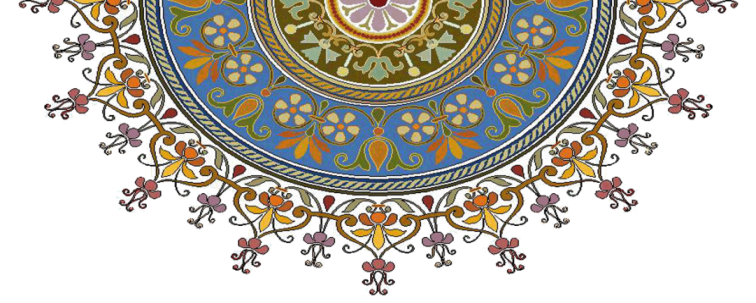 8
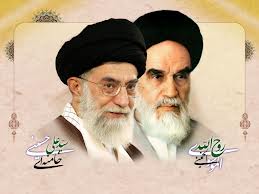 ولایت و نظام ولایی بزرگترین نعمت خدا به مومنین و سنگ تمام نعمت های الهی می باشد و تضمین کننده حیات طیبه و انسانی امت اسلامی و شکوفا کننده تمام استعدادها و کمالات است.
      امام خامنه ای (مدظله العالی) در همان مباحث قبل از انقلاب می فرماید: بزرگتر از نعمت ولایت، نعمتی نیست تمام تلاش ائمه برای این بوده که ولایت را زنده کنند جامعه اسلامی را احیاء کنند این نهالی را که به نام انسان در این مزرع، در این باغستان، در این نهالستان غرس شده با آب گوارای جان بخش حیات آفرین ولایت زنده و سرسبز و بالنده کنند. یک ولیّ را خدا با نام می گوید یک ولیّ را خدا با نشان می گوید. ولیّ، ولیّ است این هم از طرف خداست آن هم از طرف خداست منتها او را با اسم معین کرده اند این را با اسم معین نکرده اند این را خصوصیاتش را گفته اند . آن وقت اگر جامعه ای دارای ولایت شد چه می شود؟ خوب است در یک کلمه بگوییم مرده ای است که دارای جان خواهد شد جامعه ی دارای ولایت جامعه ای می شود که تمام استعدادهای انسانی را رشد می دهد همه  چیزهایی که برای کمال انسان خدا به او داده اینها را بارور می کند نهال انسانی را بالنده 
می سازد انسان را به تکامل می رساند انسانیت را تقویت می کند.
                              .
1- رک طرح کلی اندیشه اسلامی در قرآن ص 553  تا 557
1
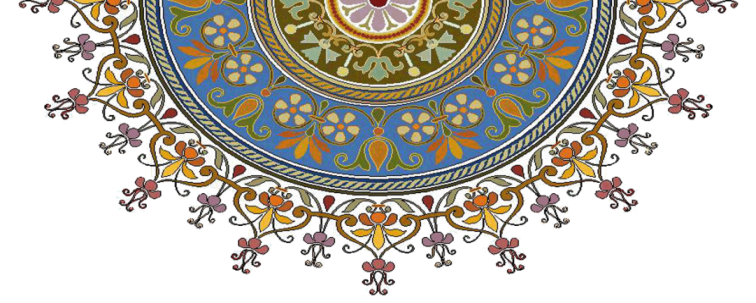 9
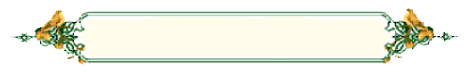 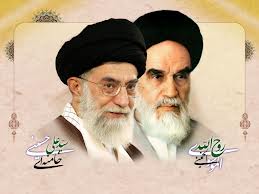 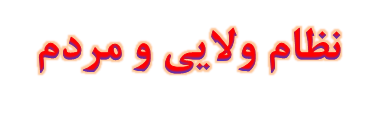 در نظام ولایی به معنای واقعی مردم سالاری دینی تحقق پیدا می کند زیرا اولاً حکومت برای مردم است و تمام جهت گیری ها و اقدامات در راستای منافع، مصالح و تامین نیازهای مادی و معنوی مردم می باشد نه خواسته ها و منافع هیات حاکمه و حقیقتا مردم سالار و مقصود اصلی هستند و ثانیاً گرچه مردم در اصل مشروعیت و انشاء ولایت نقش ندارند (زیرا ولایت شان ربوبی دارد و جز با نصب مستقیم یا غیرمستقیم خدا مشروعیت و حقانیت نمی یابد)  لکن در تحقق خارجی و فعلیت نظام ولایی نقش تعیین کننده با آنهاست و در واقع مقبولیت و مشارکت مردمی نظام مشروع الهی را عینیت و در عمل محقق می سازد .
 کسانی از نعمت ولایت تشریعی و سرپرستی خدا و نظام ولایی بهرهمند می گردند که با ایمان و پذیرش آگاهانه و مجاهدت عملی و قیام خود برای آن تلاش کنند چرا که: 
                                                                                  « إ ِنَّ اللَّهَ لَا يُغَيِّرُ مَا بِقَوْمٍ حَتَّى يُغَيِّرُوا مَا بِأَنْفُسِهِمْ»
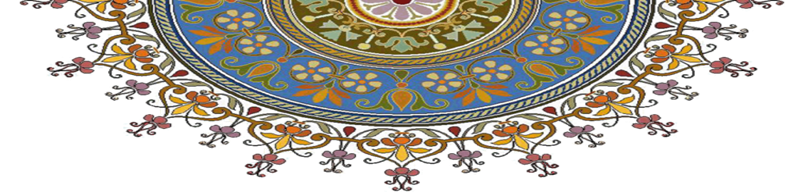 سوره رعد آیه 11
10
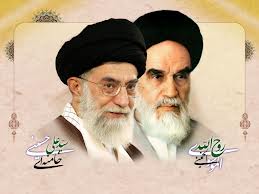 اگر مشاهده می کنیم که با تلاش همه ائمه اطهار «علیهم السلام» و به تبع آنها علما و فقهای بزرگ نظام ولایی جز در مدت کوتاهی شکل نگرفت به خاطر عدم همراهی و مجاهدت نکردن مسلمانان برای تحقق نظام ولایی و ملزم نشدن آنان به وظیفه بزرگ ولایت محوری است
 
قرآن با صراحت بیان می کند که ارسال رسل و انزال کتب جز با قیام مردمی تامین کننده عدالت اجتماعی و حاکمیت حق نمی شود گرچه ابزار این قیام را خدا در اختیار آنها قرار داده است. 
« لَقَدْ أَرْسَلْنَا رُسُلَنَا بِالْبَيِّنَاتِ وَأَنْزَلْنَا مَعَهُمُ الْكِتَابَ وَالْمِيزَانَ لِيَقُومَ النَّاسُ بِالْقِسْطِ وَأَنْزَلْنَا الْحَدِيدَ فِيهِ بَأْسٌ شَدِيدٌ وَمَنَافِعُ لِلنَّاسِ وَلِيَعْلَمَ اللَّهُ مَنْ يَنْصُرُهُ وَرُسُلَهُ بِالْغَيْبِ إِنَّ اللَّهَ قَوِيٌّ عَزِيز »     حدید-25
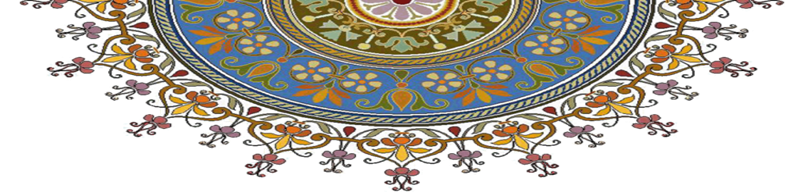 11
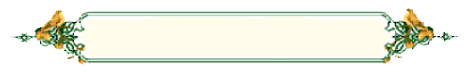 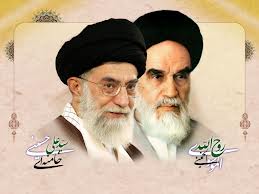 انقلاب اسلامی احیاء کننده نظام ولایی
اینک بعد از آشنایی با نظام ولایی و عظمت بی بدیل این نعمت بزرگ می گوییم :
در بین دست آوردها و نعمت های انقلاب اسلامی برجسته ترین و محوری ترین آنها احیا و استقرار نظام ولایی و حاکمیت خدا به جای سلطه طاغوت ها می باشد یعنی احیاء اسلام ناب محمدی (صلی الله علیه و آله) 
    بعد از قرن ها که مسلمانان از نعمت ولایت الله و نظام ولایی محروم بودند و در عصری که سکولاریسم به حاکمیت کامل رسیده بود انقلاب اسلامی تولد و حیات جدیدی به دین داد و ملت ما را از سلطه طاغوت و استعمار خارج و از نعمت بی همتای نظام ولایی در قالب ولایت فقیه بهرهمند ساخت و مدل حکومت دینی که شاخص و ملاک اسلامی بودن یک جامعه است را در معرض جهان قرار داد و تمام مدل های دیگر حکومت و سلطه ستمگران و طاغوت ها را به چالش کشاند.
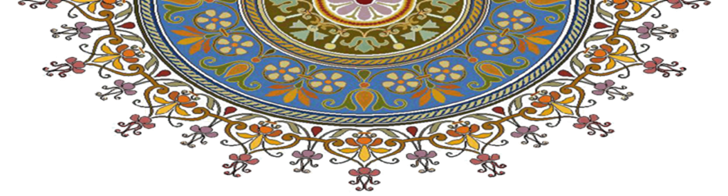 12
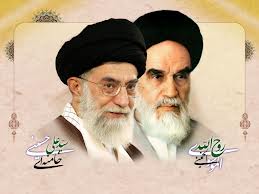 انقلاب اسلامی با استقرار نظام ولایی، جامعیت و کارآمدی دین را در اندیشه و عمل در عرصه های مختلف متجلی ساخت و بزرگترین رسالت و ماموریت رهبران الهی را که اقامه دین و حاکمیت الله در زندگی انسان ها و نفی سلطه طاغوت ها الله است را تحقق بخشید
قرآن گاهی در فلسفه رسالت انبیاء الهی و ماموریت آنان می فرماید:
« وَلَقَدْ بَعَثْنَا فِي كُلِّ أُمَّةٍ رَسُولًا أَنِ اعْبُدُوا اللَّهَ وَاجْتَنِبُوا الطَّاغُوت »      نحل 36
و گاهی ماموریت مشترک تمام انبیاء اولوالعزم را اقامه دین خدا معرفی کرده می فرماید:
« شَرَعَ لَكُمْ مِنَ الدِّينِ مَا وَصَّى بِهِ نُوحًا وَالَّذِي أَوْحَيْنَا إِلَيْكَ وَمَا وَصَّيْنَا بِهِ إِبْرَاهِيمَ وَمُوسَى وَعِيسَى أَنْ أَقِيمُوا الدِّينَ وَلَا تَتَفَرَّقُوا فِيهِ كَبُرَ عَلَى الْمُشْرِكِينَ مَا تَدْعُوهُمْ إِلَيْهِ اللَّهُ يَجْتَبِي إِلَيْهِ مَنْ يَشَاءُ وَيَهْدِي إِلَيْهِ مَنْ يُنِيب »       
                                                                                                                                                        شوری 13
13
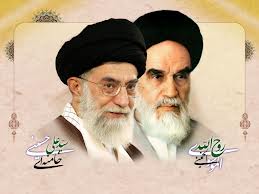 انقلاب اسلامی با قطع حاکمیت ستمگران بر جامعه دینی و اقامه دین و استقرار ولایت الله و نظام ولایی جامعه مرده و سلطه پذیر ما را در پرتو اسلام حیات، پوپایی و عزّت بخشید. همان حیات طیبه ای که قرآن آن را حاصل تبعیت از دستورات اسلام و پیامبر اکرم(صلی الله علیه و آله) معرفی می کند.
« يَا أَيُّهَا الَّذِينَ آمَنُوا اسْتَجِيبُوا لِلَّهِ وَلِلرَّسُولِ إِذَا دَعَاكُمْ لِمَا يُحْيِيكُمْ »       انفال 24

     لذا انقلاب اسلامی و امام راحل «قدس سره» بر ما حقّ حیات دارد چرا که ما را از ولایت الله و نظامی برخوردار کرد که جهت گیری آنها سوق دادن مومنین از ظلمت به نور است.
« اللَّهُ وَلِيُّ الَّذِينَ آمَنُوا يُخْرِجُهُمْ مِنَ الظُّلُمَاتِ إِلَى النُّورِ وَالَّذِينَ كَفَرُوا أَوْلِيَاؤُهُمُ الطَّاغُوتُ يُخْرِجُونَهُمْ مِنَ النُّورِ إِلَى الظُّلُمَاتِ أُولَئِكَ أَصْحَابُ النَّارِ هُمْ فِيهَا خَالِدُون »     بقره 257
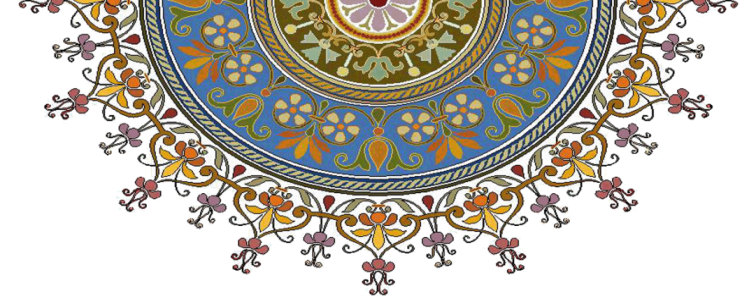 14
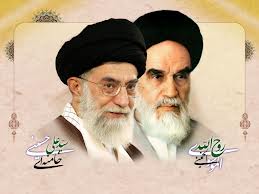 چهل سالگی نظام ولایی با وجود همه دشمنی ها، تهاجم و فتنه ها، نعمت و دست آوردی است که هیچ امتی تا حال از آن برخوردار نبوده و عامل و منشاء دست آوردهای فراوان انقلاب در عرصه های دیگر شده است  لذا باید شاکر و قدردان این نعمت بزرگ بود و ضمن افتخار به آن برای تحکیم و تقویت آن تلاش کرد و از ولایت الله خارج نشد و با این کار زمینه و بستر را برای بزرگترین حادثه ای که همه انبیاء و اولیاء در انتظار آن بوده اند، یعنی نهضت ظهور فراهم نمود.
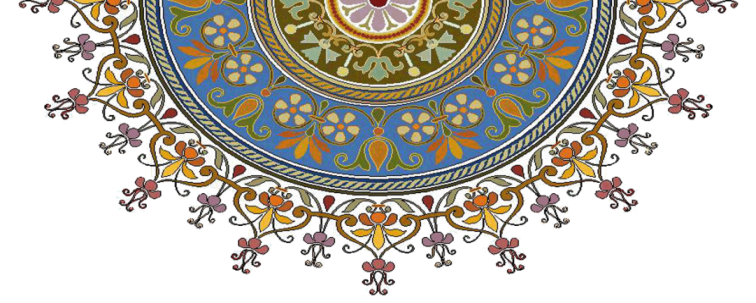 15
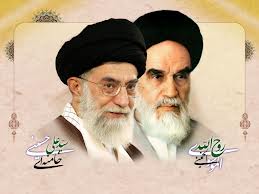 نباید غفلت و فراموش کنیم که ماندگاری همراه با پویایی، تعمیق و پیشرفت انقلاب اسلامی و ناکامی و شکست های پی در پی جبهه استکبار در عرصه های مختلف بیش از همه مرهون ولایت محوری و تبعیت فکری و عملی امت انقلابی از رهبری و ولایت فقیه و پایبندی و التزام آنان به نظام ولایی بوده است. حتّی دشمنان هم این واقعیت را به خوبی درک کرده و لذا تمام تلاش فکری و عملی و فتنه ها و حرکت های چراغ خاموش خود را بر جدایی امت از ولی امر و نظام ولایی متمرکز کرده اند و با این تحلیل که امت متصل و وفادار به ولایت شکست ناپذیر است می خواهند این اتصال و پیوند را از انقلاب بگیرند و مانند صدر اسلام که مسلمانان را با جدا کردن از ولایت ازاسلام ناب و حقیقت دین محروم کردند انقلاب اسلامی را به وسیله نیروهای انقلابی در هم بشکنند.
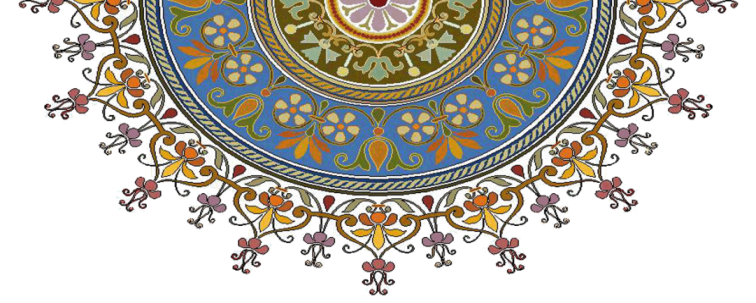 16
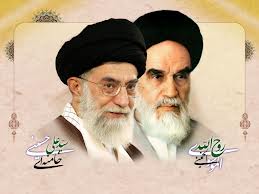 آنچه نگذاشت نظام ولایی ما همانند نظام ولایی پیامبر اکرم(صلی الله علیه و آله) و نظام ولایی امام علی (علیه السلام) عمر کوتاهی داشته باشد و آن را 40 ساله ساخته است همین وابستگی فکری و عملی روز افزون امت با ولی امر و محور نظام ولایی است آن عاملی که انقلاب اسلامی را از گردنه های سخت و فتنه های بزرگی مانند فتنه حزب خلق مسلمان(فتنه دهه پنجاه) فتنه حاکمیت ملی گراهای بیگانه از اسلام و فتنه قائم مقام رهبری(فتنه های دهه60) فتنه سکولارهای منفعل در برابر فرهنگ غرب(فتنه دهه 70)و از همه مهمتر فتنه بزرگ جبهه استکبار در دهه 80 به سلامت عبور داد و تمام تهدیدها را به فرصت تبدیل کرد همین ولایت محوری برخاسته از بصیرت و استقامت امت انقلابی و مؤمن است و در آینده هم همین ولایت محوری ضامن بقاء انقلاب و شکست دشمنان آن می باشد.
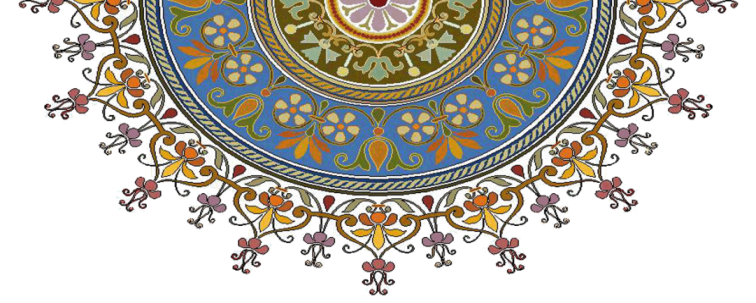 17
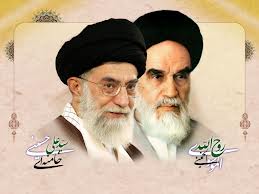 امروز هم دشمنی جبهه استکبار با انقلاب اسلامی و نظام ولایی به خاطر آن است که انقلاب زنده و بالنده است و مستکبران و ایادیشان بخوبی می دانند که با وجود نظام ولایی و حرکت شتابان انقلاب اسلامی مرگ تدریجی آنان رقم خواهد خورد و محکوم به نابودی هستند و چون انقلاب زنده است و نظام ولایی با سربلندی و سرافرازی بیداری و حرکت انقلابی دیگر امت هارا به دنبال دارد، نیازمند محافظان و سنگرنشینانی است که از آن به خوبی پاسداری کنند و با دو استقامت فکری و عملی ایمان راسخ و صادقانه خود را اثبات و وفاداری خویش را به آرمان ها و ارزش های الهی متجلی سازند« إِنَّمَا الْمُؤْمِنُونَ الَّذِينَ آمَنُوا بِاللَّهِ وَرَسُولِهِ ثُمَّ لَمْ يَرْتَابُوا وَجَاهَدُوا بِأَمْوَالِهِمْ وَأَنْفُسِهِمْ فِي سَبِيلِ اللَّهِ أُولَئِكَ هُمُ.الصَّادِقُون»               حجرات-15
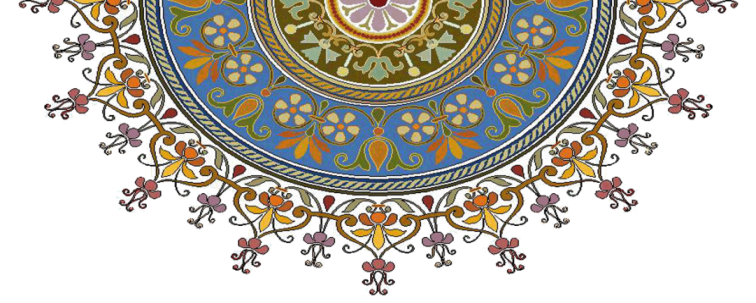 18
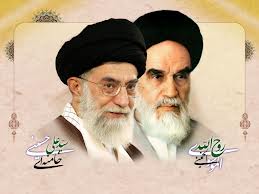 آری نظام ولایی برای مستکبران و استعمارگران قابل تحمل نبوده و به انحاء مختلف برای آنان مزاحمت و مشکل ایجاد می کند لذا بهره مندی از ولایت الله و نظام ولایی بدون هزینه و مقاومت نمی شود لکن نباید غفلت کرد که:
اولاَ چنانچه عقلاَنیت و تجربه ثابت کرده است هزینه های مقاومت در راه خدا و ماندگاری نظام ولایی به مراتب کمتر است از هزینه ها و مشکلات سازش و تسلیم شدن در برابر دشمنان و مستکبران 
ثانیاَ مقاومت و تحمل مشکلات و هزینه های نظام ولایی ارزش و عامل عزت و مصداق عمل صالح و مجاهدت در راه خداست که سعادت دنیوی و اخروی و امید و نشاط نسبت به آینده را به دنبال دارد در حالی که هزینه های سازش و همراهی با استعمارگران هزینه ذلت، خواری و مصداق همراهی با ظالمان است که سقوط انسانی و انحطاط و بی هدفی و تباهی آینده را به دنبال خواهد داشت:
« إِنَّ الَّذِينَ قَالُوا رَبُّنَا اللَّهُ ثُمَّ اسْتَقَامُوا تَتَنَزَّلُ عَلَيْهِمُ الْمَلَائِكَةُ أَلَّا تَخَافُوا وَلَا تَحْزَنُوا وَأَبْشِرُوا بِالْجَنَّةِ الَّتِي كُنْتُمْ تُوعَدُون »   فصلت-30
19
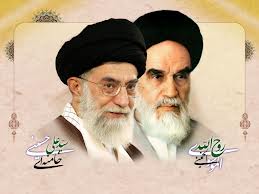 اگر امتی تحمل عدالت علوی و نظام ولایی علی (علیه السلام) را نداشت و در همراهی با ولی خدا کوتاه آمد لامحاله باید مشکلات و سختی های ذلت بار و تباه کننده سلطه ظالمانی مثل حجاج و بنی امیه را تحمل کند همانند کسانی که علی (علیه السلام) بارها آنان را مذمت کرد و آنان را «مرد نمایان نامرد»، «کودک صفتان بی خرد» معرفی نمود و آرزو می کند که ای کاش آنان را نبیند و نشناسد.
« يَا أَشْبَاهَ الرِّجَالِ وَ لَا رِجَالَ حُلُومُ الْأَطْفَالِ وَ عُقُولُ رَبَّاتِ الْحِجَالِ لَوَدِدْتُ أَنِّي لَمْ أَرَكُمْ وَ لَمْ أَعْرِفْكُمْ مَعْرِفَةً وَ اللَّهِ جَرَّتْ نَدَماً وَ أَعْقَبَتْ سَدَماً قَاتَلَكُمُ اللَّهُ لَقَدْ مَلَأْتُمْ قَلْبِي قَيْحاً وَ شَحَنْتُمْ صَدْرِي غَيْظاً وَ جَرَّعْتُمُونِي نُغَبَ التَّهْمَامِ أَنْفَاساً وَ أَفْسَدْتُمْ عَلَيَّ رَأْيِي بِالْعِصْيَانِ وَ الْخِذْلَانِ »
و در پایان دردمندانه علت ناکامی ها و محروم ماندن از پیروزی نظام ولایی را این گونه بیان می کند :
« وَ لَكِنْ لَا رَأْيَ لِمَنْ لَا يُطَاعُ »   نهج البلاغه خطبه 27
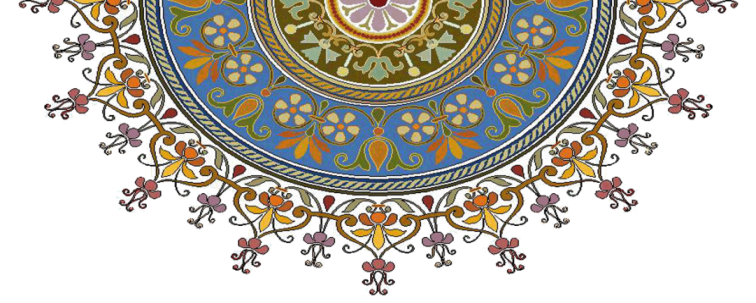 20
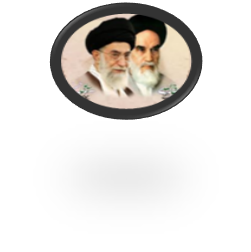 بنابراین تنها راه صیانت و حفاظت پیش برنده از انقلاب اسلامی، تحکیم، تقویت و گسترش ولایت محوری و مجاهدت علمی و عملی برای معرفی مدل حکومتی اسلام یعنی نظام ولایی است
نباید فراموش کنیم که ما در مراحل پنجگانه اهداف و نهضت اسلامی در مرحله سوم یعنی ساختن دولت اسلامی هستیم و برای اینکه این مرحله را هم به خوبی محقق ساخته و مراحل بعدی را بسازیم راهی جز ولایت محوری و تبعیت کامل از ولی خدا نداریم
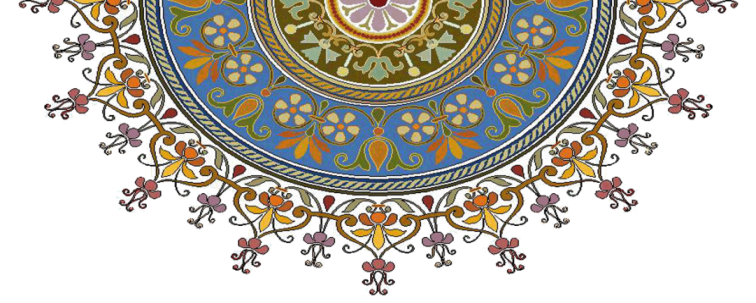 21
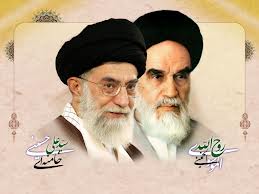 آنچه نظام ولایی ما را  که الهام گرفته و شعاعی از نظام ولایی علی(علیه السلام) است، در چهار دهه گذشته سربلند و ماندگار و دشمنانش را ناکام ساخت همین ولایت محوری و استقامت همراه با بصیرت امت ما بر محور ولایت بوده است لذا حضرت امام خمینی( قدس سره) آنان را از ملت حجاز در عهد رسول الله و ملت عراق در عهد امیرالمومنین و حسین بن علی(ع) بهتر و شایسته تر دانسته و آنان را رمز موفقیت و پیروزی در ابعاد مختلف و مایه افتخار اسلام معرفی می کند (وصیت نامه امام خمینی) و خلف صالح ایشان امام خامنه ای «مدظله العالی» مبالغه در تجلیل و تعریف آنان را شایسته و به حق می داند که فتنه هایی مانند فتنه سال 88 را به خوبی خنثی کردند و شور سیاسی و تعهد سیاسی نسل اول انقلاب را تداعی کردند(خطبه های نماز جمعه 29/03/1388 ) و در آینده هم این امت بصیر و انقلابی با ولایت محوری، انقلاب اسلامی را ماندگار و در رسیدن به آرمان هایش موفق و توطئه ها و فتنه های مستکبران و جبهه آنان را خنثی می سازد.
ان شاء الله
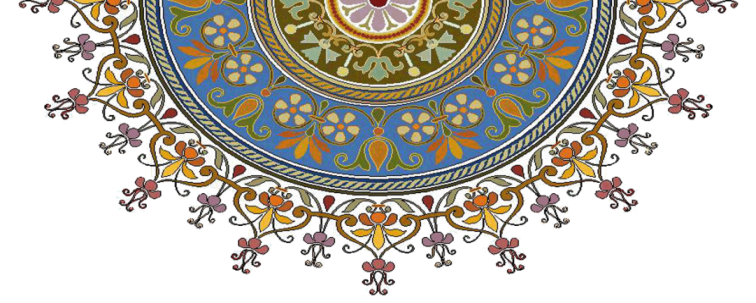 22
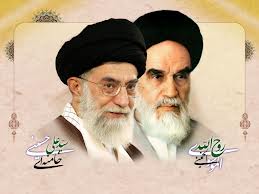 سخن آخر اینکه جبهه استکبار بخاطر خوی استکباری و سلطه طلبی، تقابل و درگیری اش با جبهه حق و نظام ولایی پایان ندارد و کسانی به دنبال آن نباشند بین این دو جبهه آشتی برقرار کنند زیرا این خلاف سنت تغییر ناپذیر الهی است که همواره در برابر مصلحان و رهبران الهی، شیاطین انس و جن به دشمنی با آنها برخیزند. 
                                                                               « وَكَذَلِكَ جَعَلْنَا لِكُلِّ نَبِيٍّ عَدُوًّا شَيَاطِينَ الْإِنْسِ وَالْجِنِّ»      انعام – 112

    اما آنچه مهم و در اختیار ما می باشد این است که خود را پیدا کرده و ببینیم در کدام جبهه قرارداریم آیا در ولایت الله و جبهه حق مبارزه می کنیم یا در جبهه باطل و طاغوت؟ 
مومنان صادق با اعتقاد به احدی الحسنیین در راه خدا و برای استقرار حاکمیت او مجاهدت و پیکار می کنند و آنان که از ایمان راسخ برخوردار نیستند محکوم به این هستند که در جبهه باطل و ولایت طاغوت ها بجنگند.
« الَّذِينَ آمَنُوا يُقَاتِلُونَ فِي سَبِيلِ اللَّهِ وَالَّذِينَ كَفَرُوا يُقَاتِلُونَ فِي سَبِيلِ الطَّاغُوتِ فَقَاتِلُوا أَوْلِيَاءَ الشَّيْطَانِ إِنَّ كَيْدَ الشَّيْطَانِ كَانَ ضَعِيفًا »     نسا-76
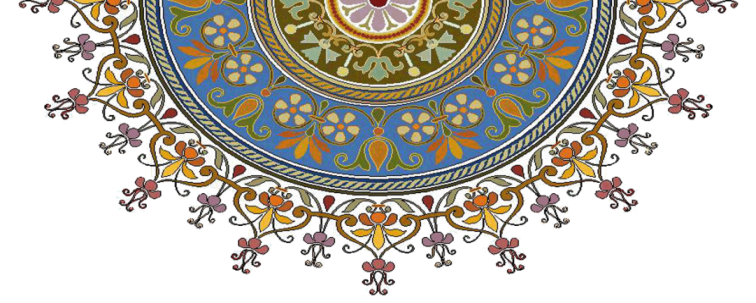 23
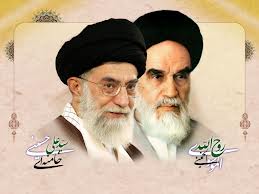 این دو جبهه همواره در حال مبارزه و تقابل هستند و هردو سختی ها و مشکلات مبارزه را دارند با این تفاوت که مبارزه و جهاد جبهه ایمانی و مومنان هدفمند و الهی است و معنی دار و شوق انگیز و نسبت به آینده امیدبخش می باشد اما جبهه کفر و طاغوت از این نگرش شوق آفرین محرومند.
« وَلَا تَهِنُوا فِي ابْتِغَاءِ الْقَوْمِ إِنْ تَكُونُوا تَأْلَمُونَ فَإِنَّهُمْ يَأْلَمُونَ كَمَا تَأْلَمُونَ وَتَرْجُونَ مِنَ اللَّهِ مَا لَا يَرْجُونَ وَكَانَ اللَّهُ عَلِيمًا حَكِيمًا »       نسا-104
     آیا سزاوار است انسان با انفعال در برابر مستکبران ربوبیت و حاکمیت الهی را رها کند و تن به سلطه و حاکمیت اربابان دروغین بدهد.
« أَأَرْبَابٌ مُتَفَرِّقُونَ خَيْرٌ أَمِ اللَّهُ الْوَاحِدُ الْقَهَّار »      یوسف- 39
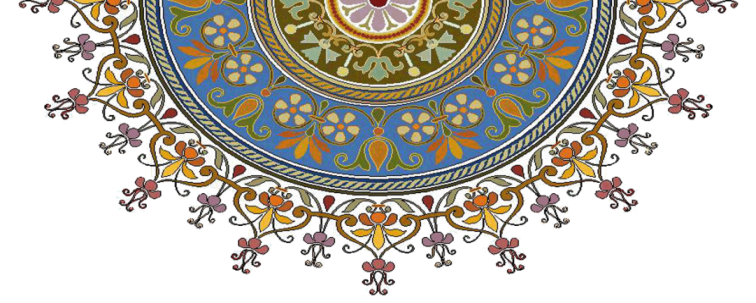 24
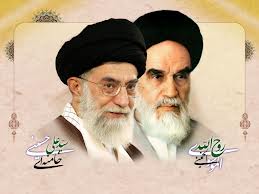 جمع بندی و نتیجه گیری:
    بزرگترین نعمتی که انقلاب نصیب ما کرده و عامل ماندگاری انقلاب اسلامی و عزت دینداری و غلبه بر دشمنان در عرصه های مقابله سخت، نیمه سخت و نرم شده و آینده را برای ما تضمین می کند نظام ولایی و ولایت محوری است بنابراین شایسته است شکر این رکن عظیم و بی بدیل و نعمت الهی را در معرفت و عمل اداء کنیم و لذا پیشنهاد می کنم موارد زیر مورد اهتمام همه سنگرنشینان انفلاب اسلامی و مومنان واقعی قرارگیرد: 
 1- شناخت عمیق نظام ولایی و مهندسی حکومت دینی و اسلامی
		2- چیستی ولایت محوری در زندگی فردی و اجتماعی
			3- چرایی ولایت محوری(مبانی و اصول)
				4- چگونگی ولایت محوری(الزامات و راهکاری ولایت محوری)
					5- موانع ولایت محوری
						6- آثار و کارکردهای ولایت محوری
							   7- پیامدهای دوری از ولایت محوری
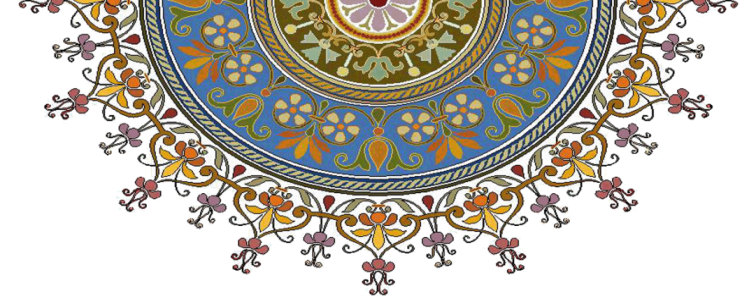 1
25
1- برای توضیح مطالب فوق رجوع شود به  کتاب ولایت محوری چیستی چرایی و چگونگی
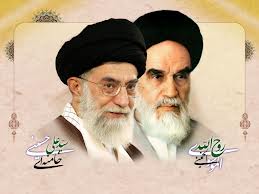 « اَللّهُمَّ اِنّا نَرْغَبُ اِلَیْکَ فى دَوْلَةٍ کَریمَةٍ : تُعِزُّ بِهَا الاِْسْلامَ وَاَهْلَهُ ، وَتُذِلُّ بِهَا النِّفاقَ وَاَهْلَهُ ، وَتَجْعَلُنا فیها مِنَ الدُّعاةِ اِلى طاعَتِکَ ، وَالْقادَةِ اِلى سَبیلِکَ ، وَتَرْزُقُنا بِها کَرامَةَ الدُّنْیا وَالاْخِرَه »
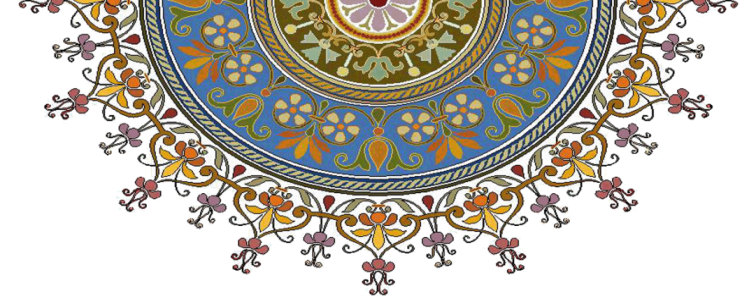 زمستا 1397 - چهل سالگی انقلاب اسلامی
عبد الله حاج صادقی
26
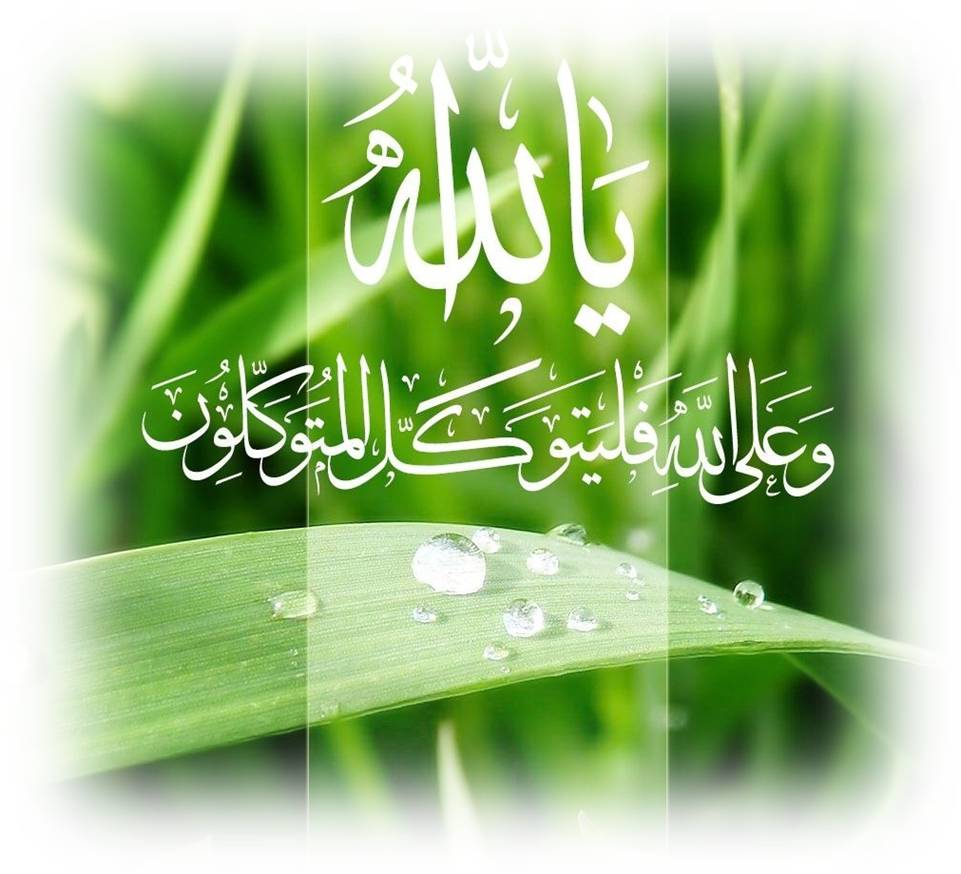 27